Государственное бюджетное профессиональное образовательное учреждение
«Нижегородский Губернский колледж»
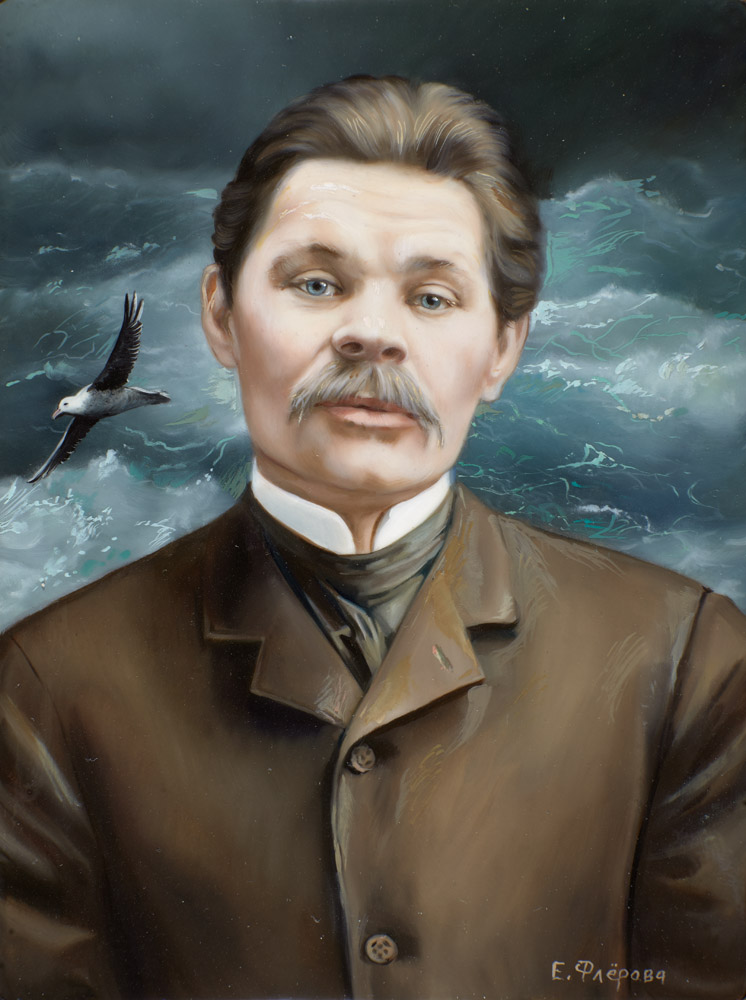 «Эволюция романтизма в языковой структуре произведений А. М. Горького»
Выполнила: обучающаяся 144 группы
Специальность 44.02.01 Дошкольное образование Герасимова Виктория
г. Нижний Новгород 2018 г.
Эволюция и  Романтизм  
Эволюция - развитие явления или процесса в результате постепенных непрерывных изменений, переходящих одно в другое без скачков и перерывов при сохранении качественной определенности в ходе качественно-количественных изменений.
Романтизм – это непонятные, невероятные и фантастические явления, главным образом события разворачиваются на фоне выраженных страстей, все герои обладают ярко проявленными характерами, нередко бывают наделены бунтарским духом.
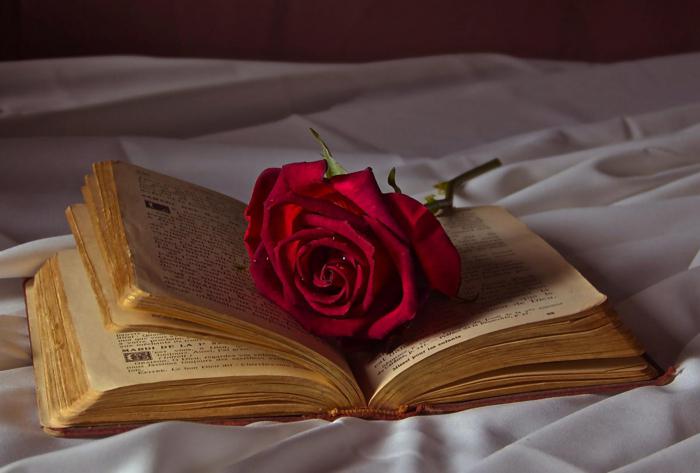 Великая французская буржуазная революция (1789 – 1794)
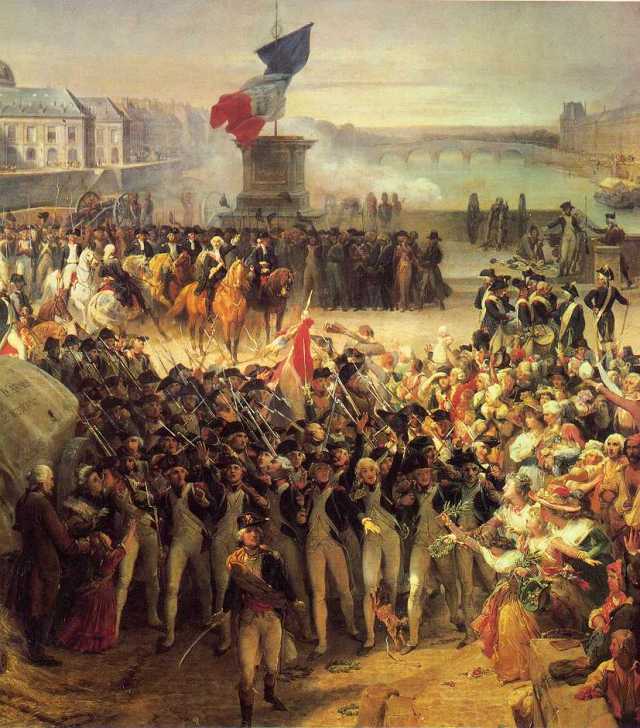 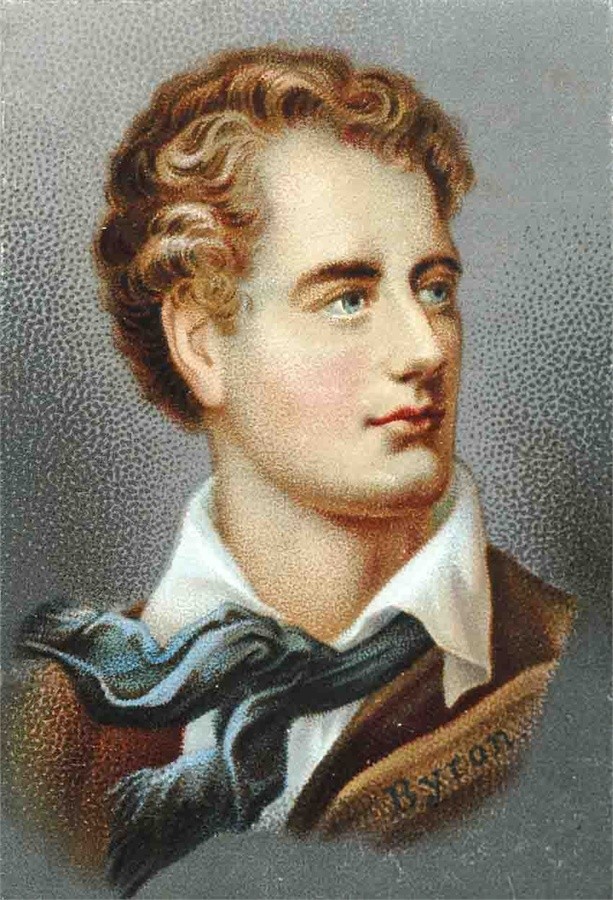 Джордж Гордон Байрон, Английский поэт-романтик
Первые писатели в жанре романтизма России
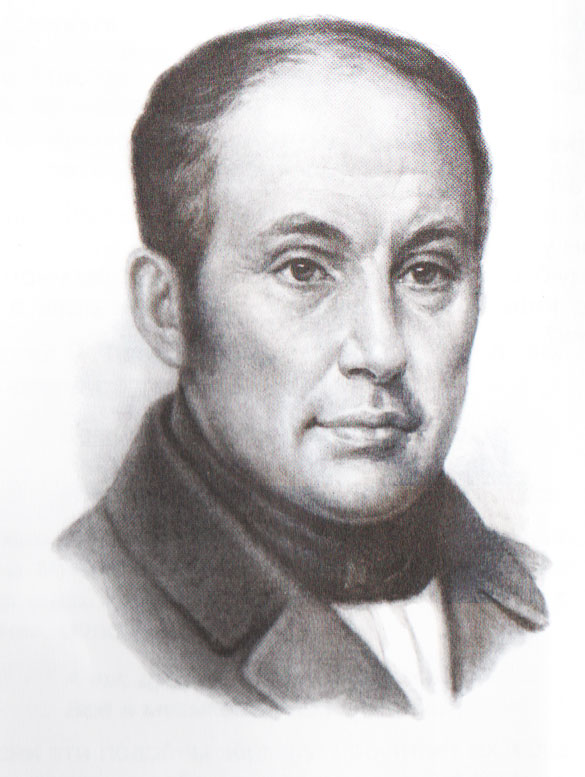 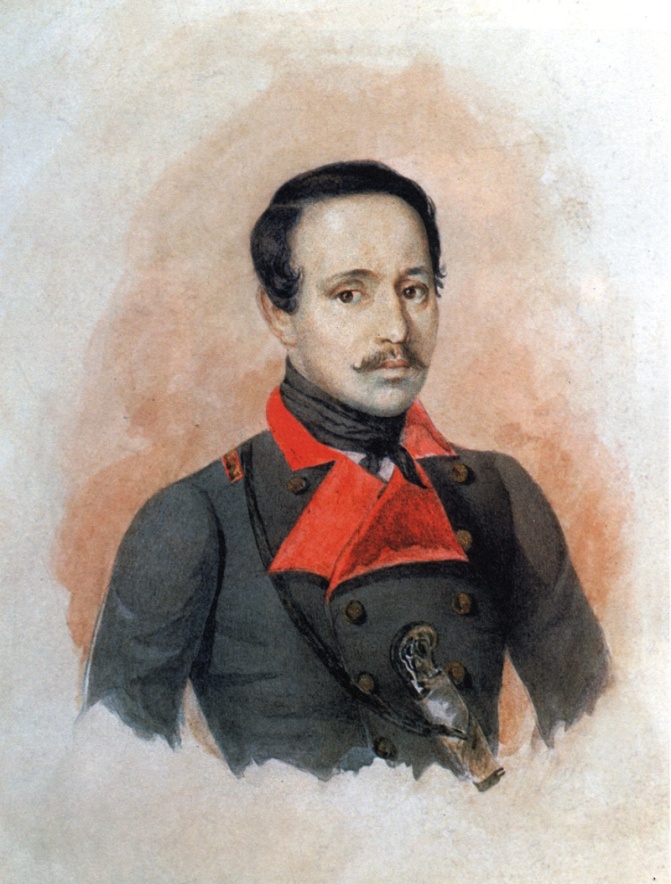 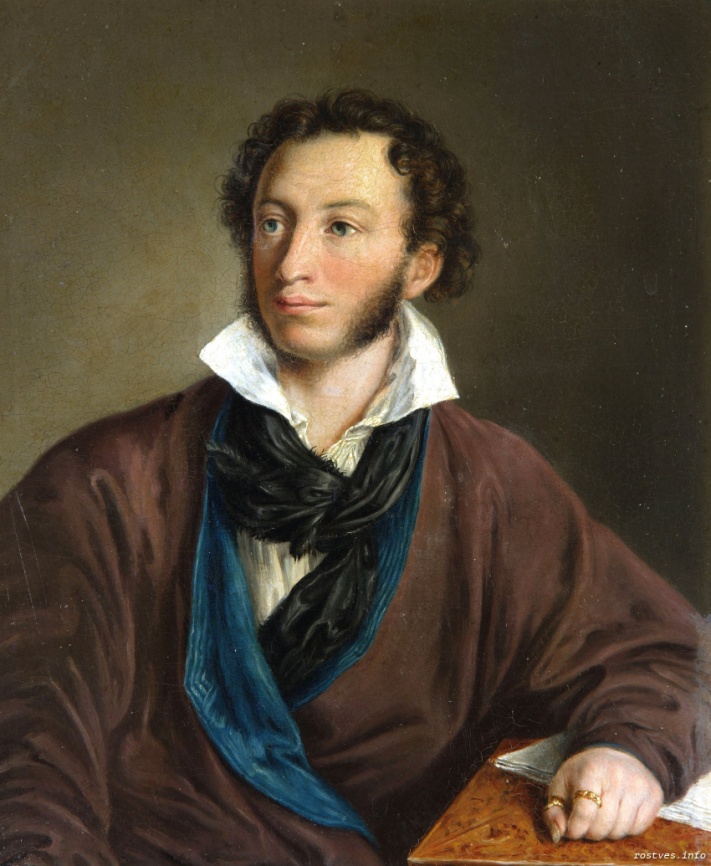 Александр Пушкин
Михаил Лермонтов
Василий Жуковский
Дух  романтизма со временем  трансформируется в революционную тематику.
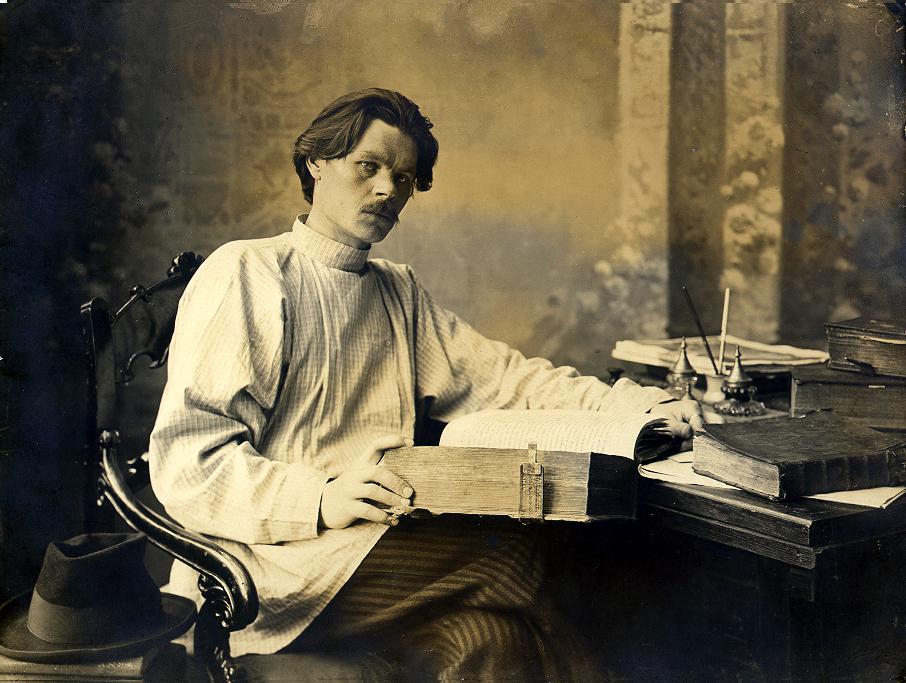 «В числе грандиозных задач создания новой, социалистической культуры, — писал он, — перед нами поставлена и задача организации языка, очищения его от паразитивного хлама. Именно к этому сводится одна из главнейших задач нашей советской литературы».
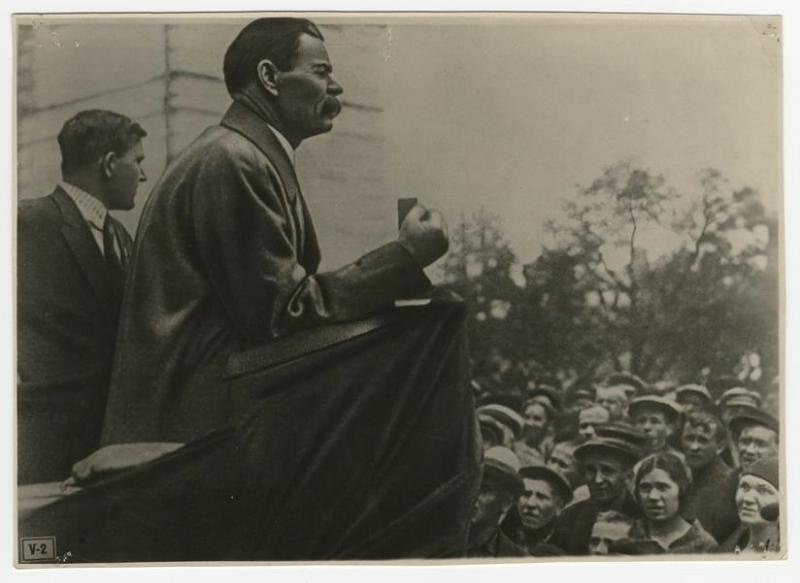 «Макар Чудра»
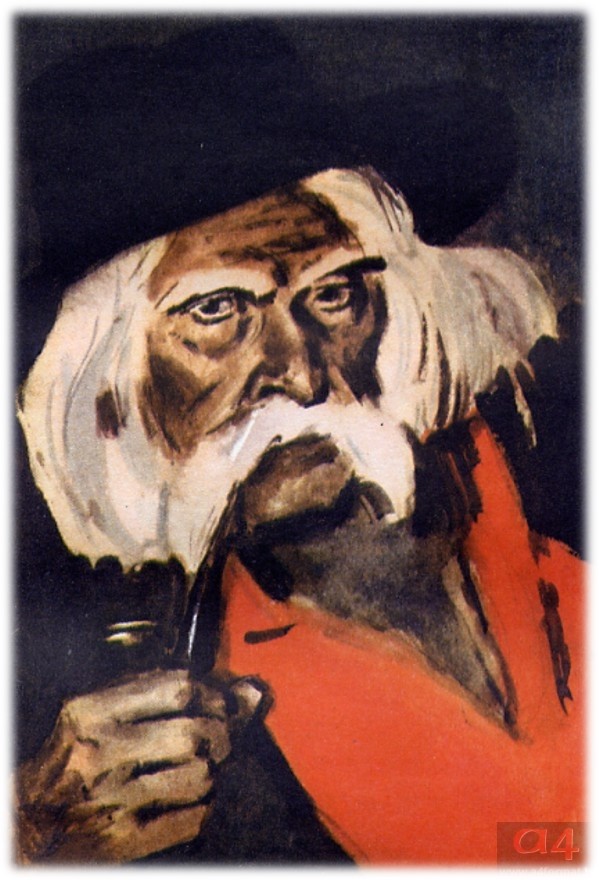 «Ходи и смотри, насмотрелся, лег и умирай – вот и все» 
«…разве ты сам не жизнь?»
«…всякий сам учится», «так нужно жить: иди, иди - и все тут»
 «Долго не стой на одном месте. Ты бегай от дум про жизнь, чтоб не разлюбить ее…».
«Макар Чудра»
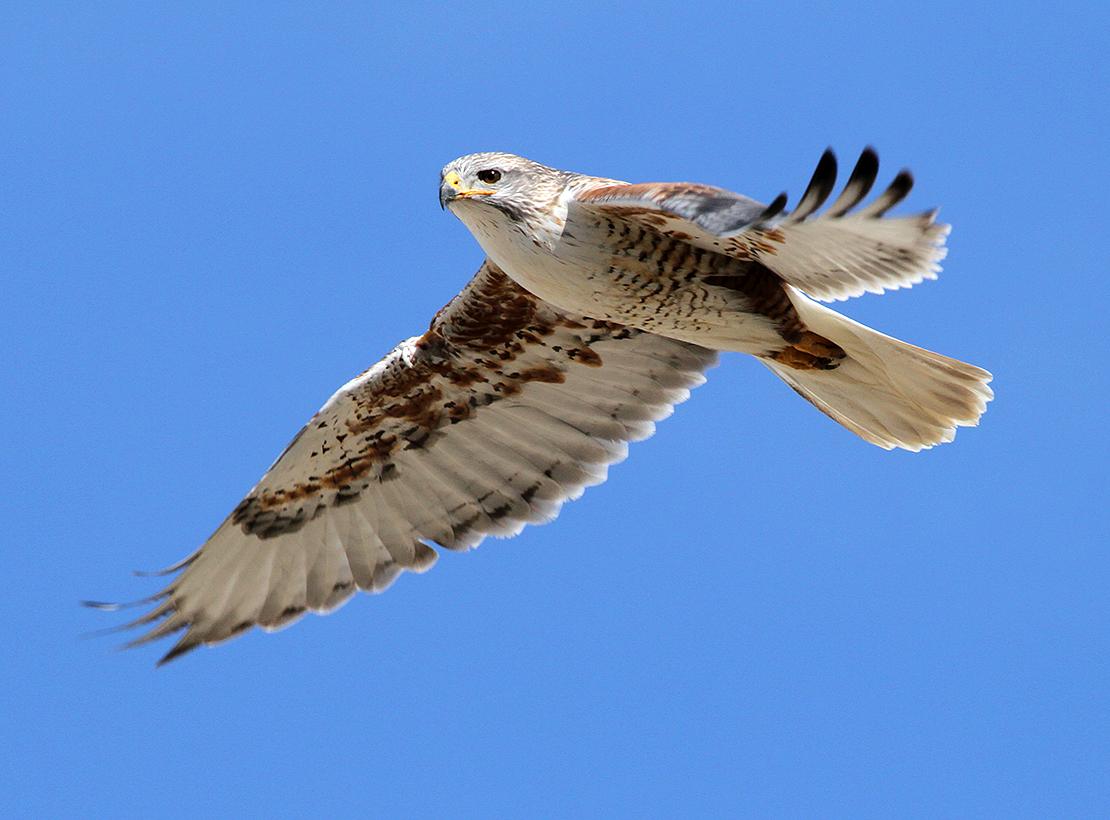 « - Эге! Было, сокол...»
 « - Вон он какой был, сокол!..»
« - Вот она, какова была Радда, сокол!..»
«Так-то, сокол!..».

 «Галичина» — вместо Галиция
 «Славония» — вместо Словакия.
«Плачет девушка, провожая добра молодца! Добрый молодец кличет девушку в степь...»
«Ночь светлая, месяц серебром всю степь залила...»
 «На всю степь гаркнул Лойко...».
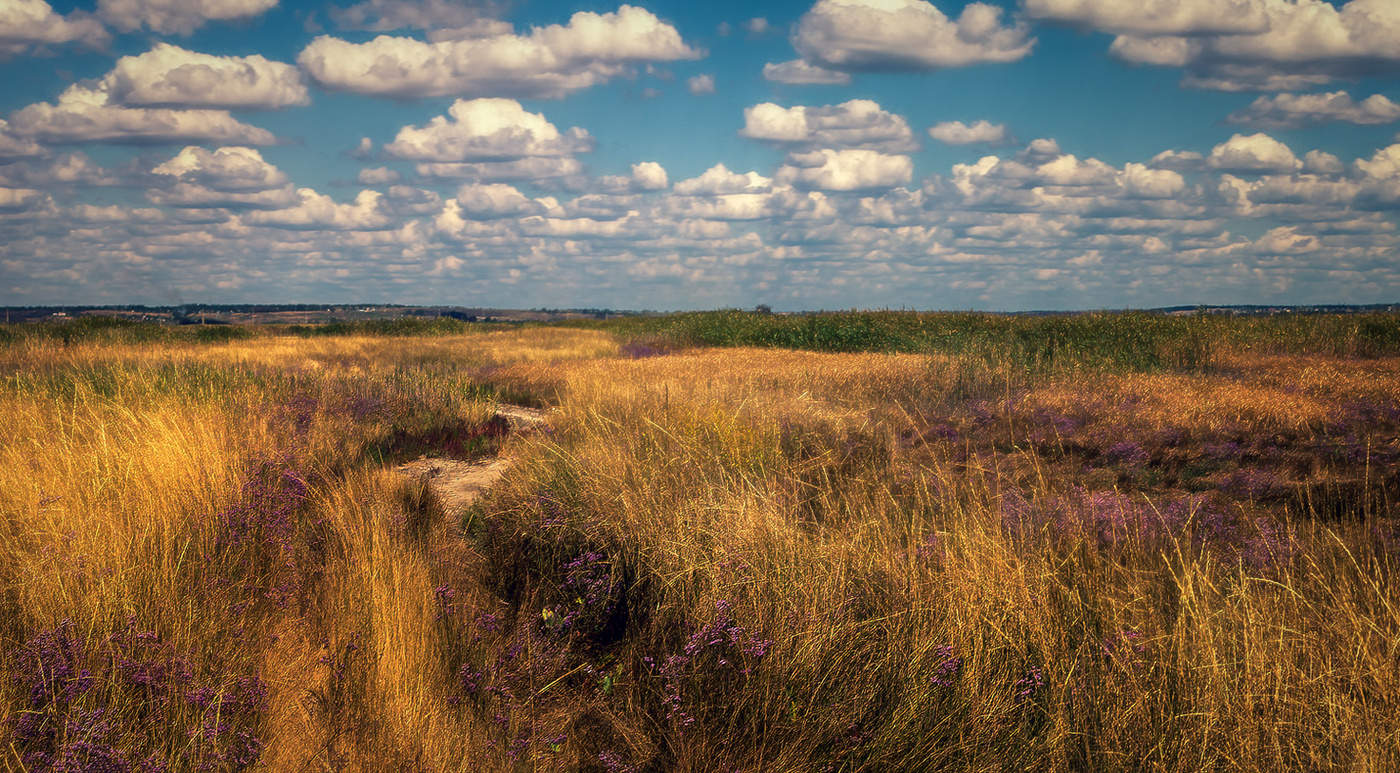 «Улыбка — это целое солнце»
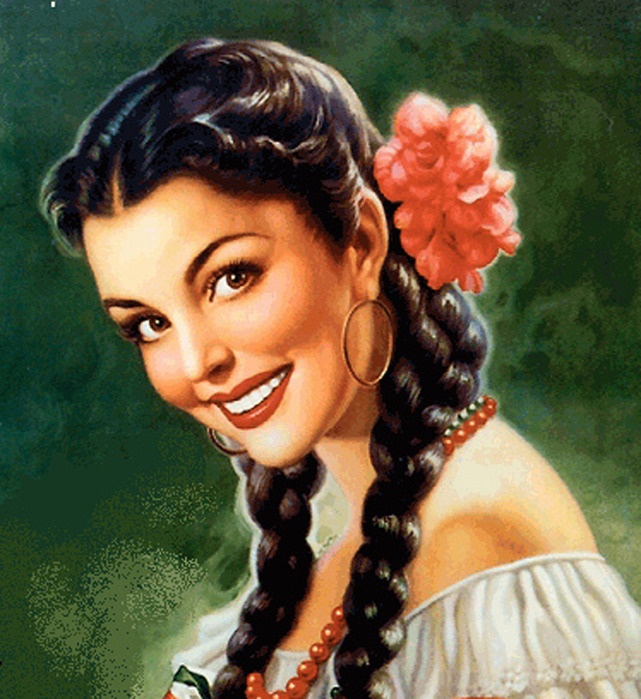 «Лойко стоит в огне костра, как в крови»
«Сказала, точно в нас кинула»
«Зашатался, как сломанное дерево...».
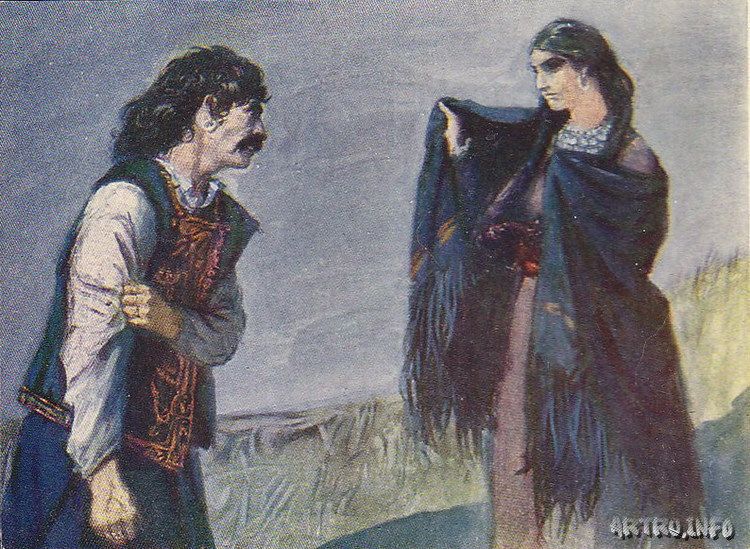 «Макар Чудра»
«Все это — звуки и запахи, тучи и люди — было странно красиво и грустно, казалось началом чудной сказки».
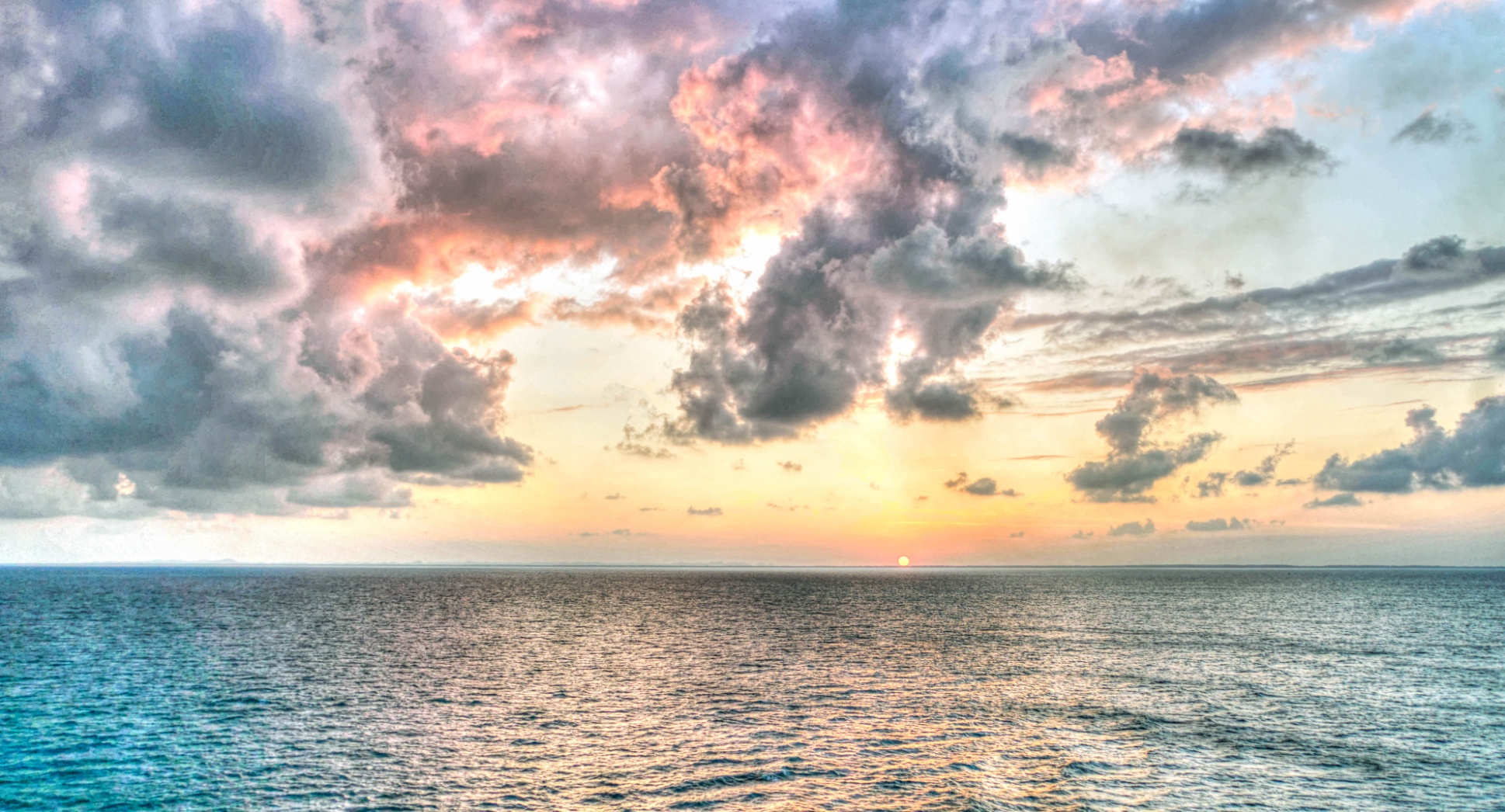 «Великаны - деревья скрипели, и гудели сердитые песни»
«Деревья, охваченные холодным огнем молний, казались живыми, простирающимися вокруг людей, уходивших из плена тьмы, корявые, длинные руки, сплетая их в густую сеть...».
«Могучие деревья, огромные великаны плотно стоят друг к другу, чтобы не пропустить человека»
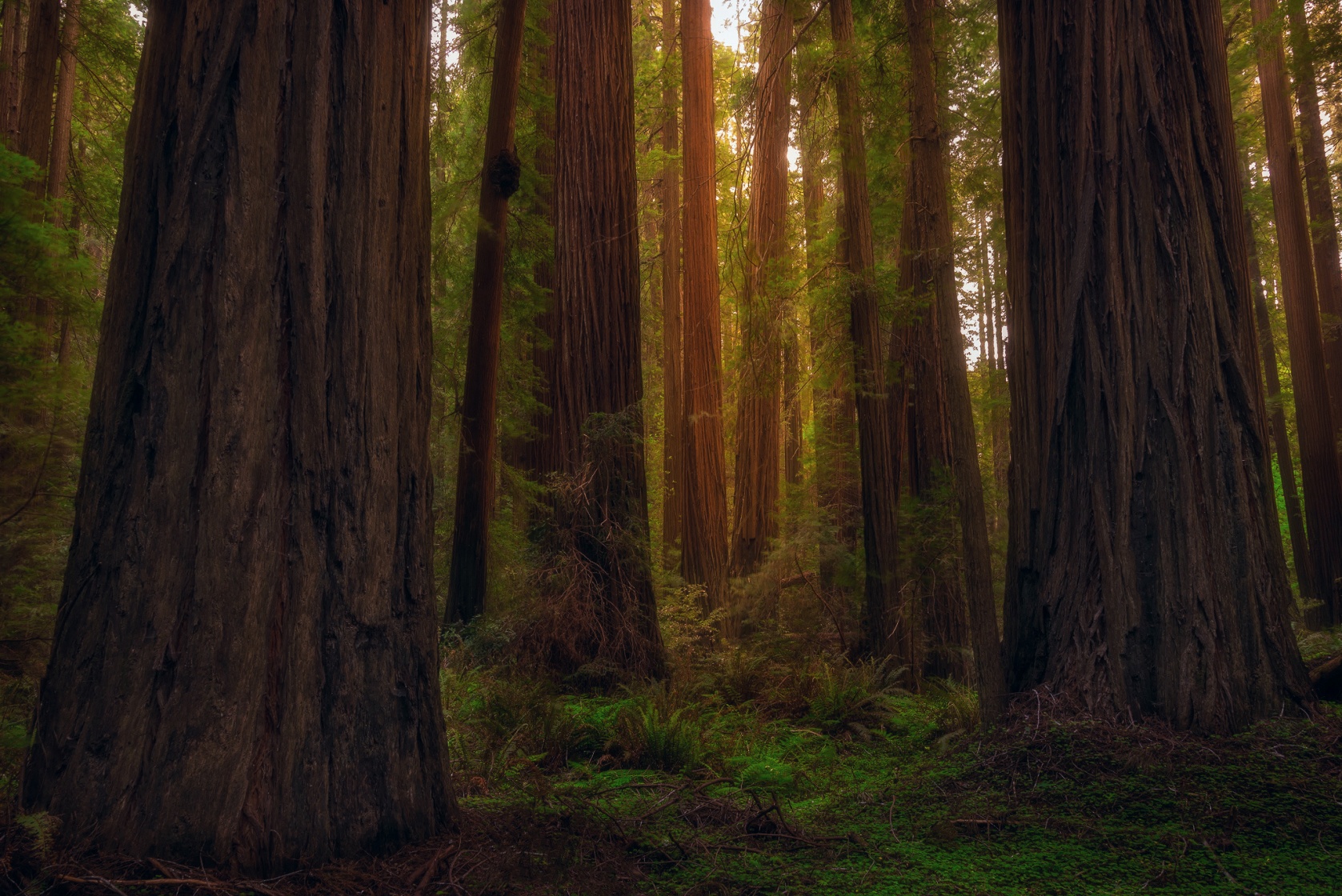 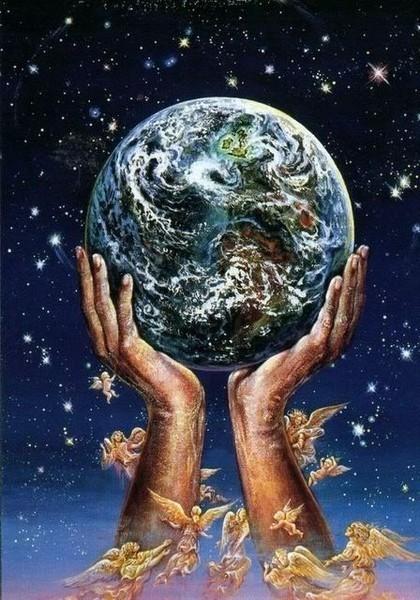 «Человека, человека сильного ждет земля, весь земной шар»
«Человека, человека сильного ждет земля, весь земной шар»
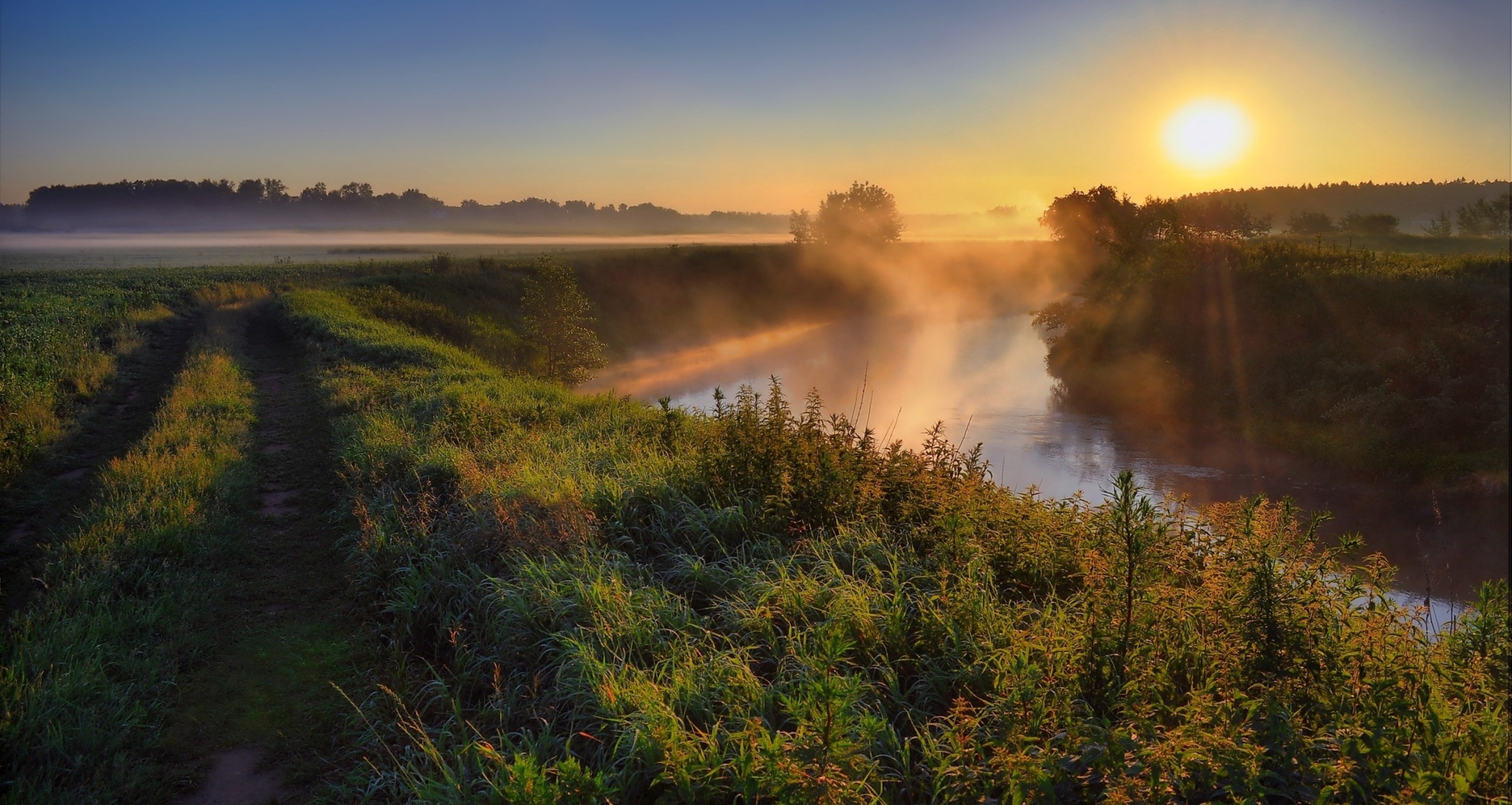 «...сияло солнце, вздыхала степь, блестела трава в брильянтах дождя, и золотом сверкала река...»
«Человека, человека сильного ждет земля, весь земной шар»
«Челкаш»
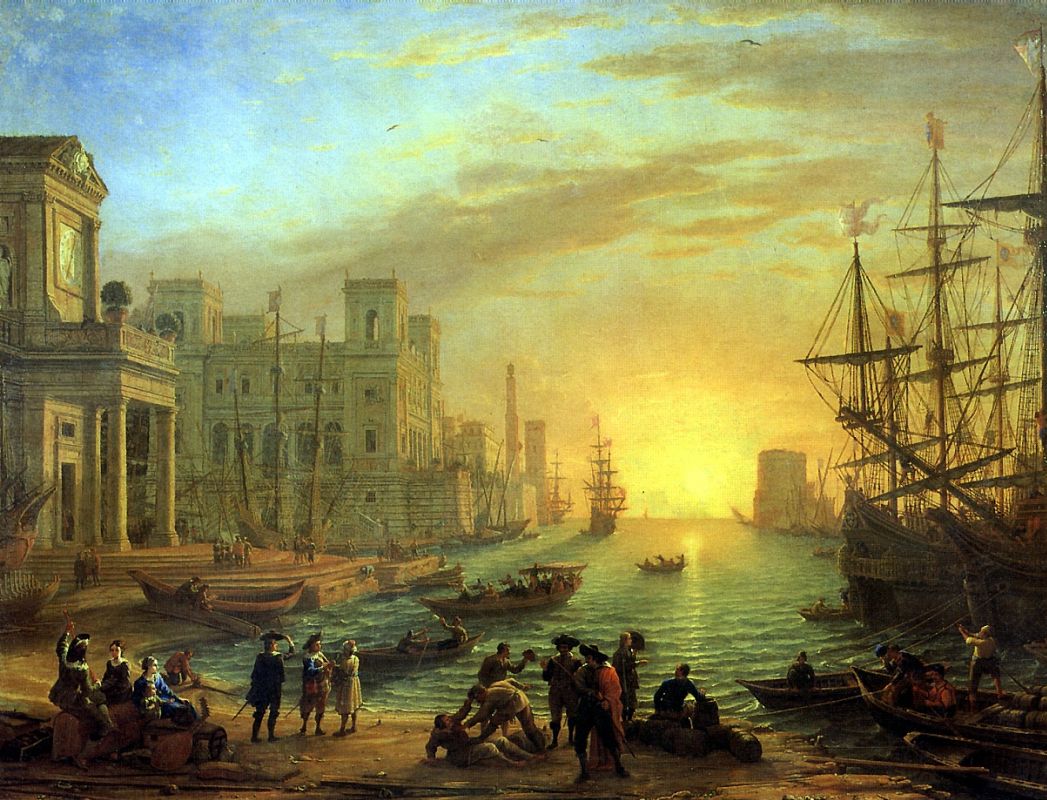 «...Тучи были неподвижны и точно думали какую-то серую, скучную думу»
«Море проснулось. Оно играло маленькими волнами, рождая их, украшая бахромой пены, сталкивая друг с другом и разбивая в мелкую пыль»
«Пена, тая, шипела и вздыхала».
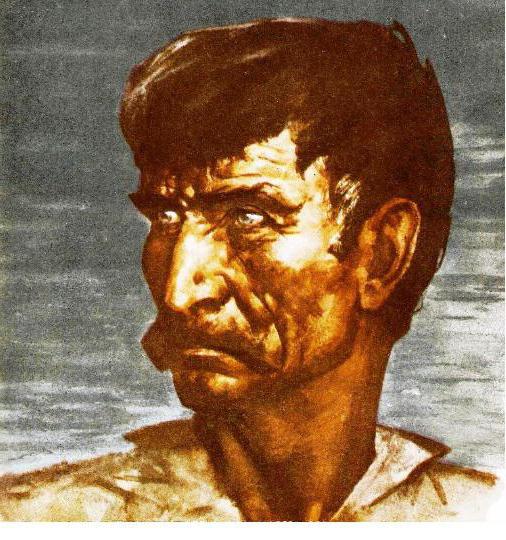 «…появился Гришка Челкаш…Его бурые усы, густые и длинные, то и дело вздрагивали, как у кота…»
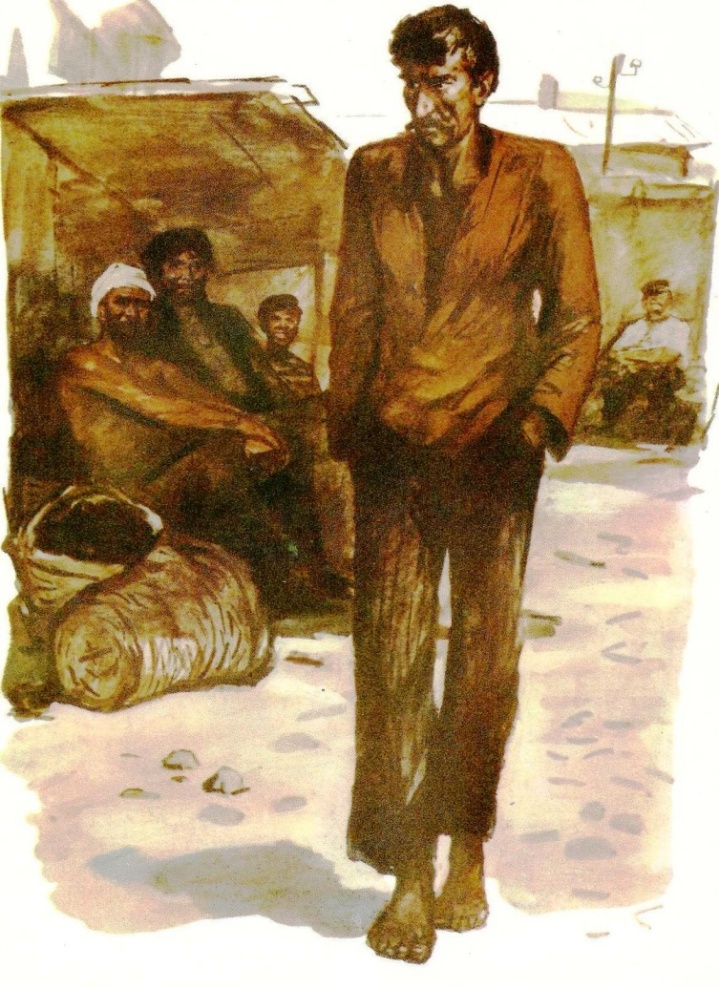 «Даже и здесь он сразу обращал на себя внимание своим сходством со степным ястребом, своей хищной худобой и этой прицеливающейся походкой, плавной и покойной с виду…»
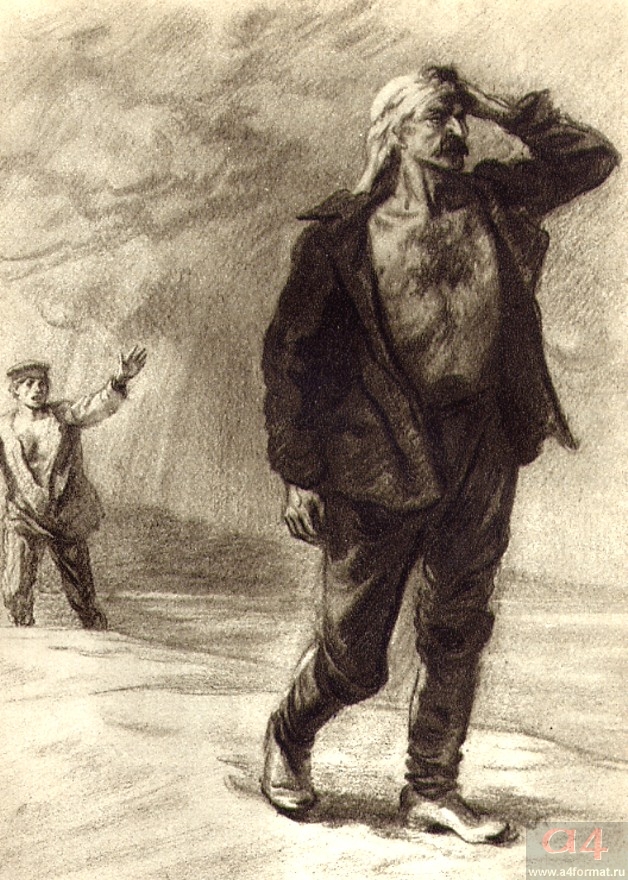 «Песня о соколе»
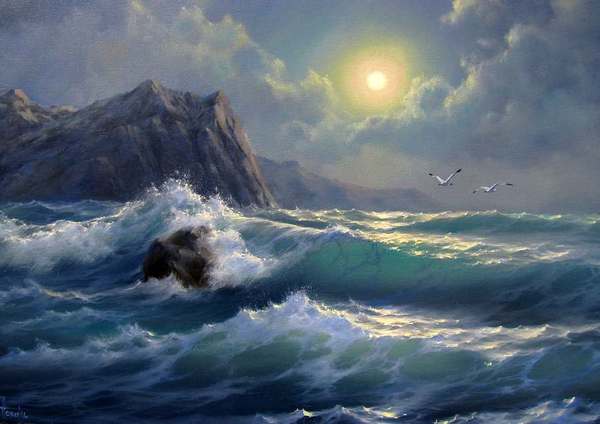 Эпитеты:
   «в дали, облитой голубым сиянием луны»
   «мягкое и серебристое»
   «неугомонные волны»
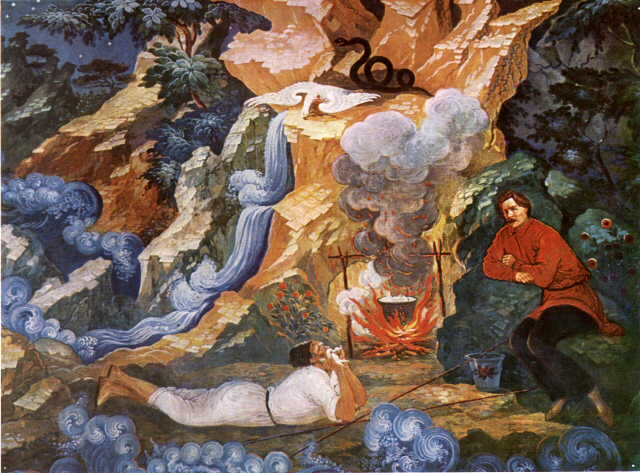 «высокого, седого, сожженного южным солнцем, сухого и мудрого старика».
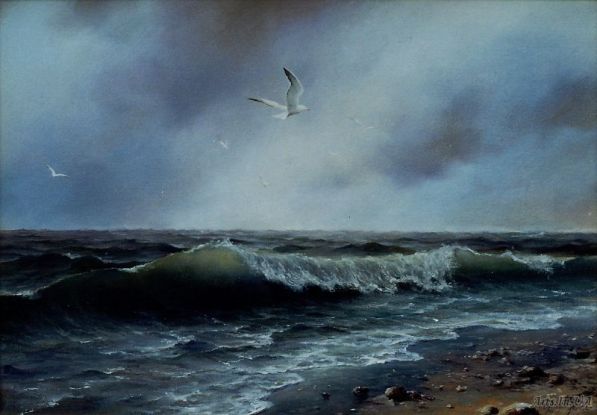 Олицетворения:
 «А море ластится к берегу, и волны звучат так ласково, точно просят пустить их погреться к костру»
 «...Горы зноем дышали в небо»
Эпитеты:
 «могучее море»
 «свободная птица»
 «печальный рев»
 «львиный рев»
 «призыв гордый»
Сравнение:
«капли крови твоей горячей, как искры, вспыхнут во мраке жизни»
Горькому важно показать, что Соколы и Ужи — люди разной породы: даже при всем желании Уж никогда не сможет стать Соколом. Его не вдохновляет радость полета. Его стихия — земля, и он тоже по-своему счастлив: «Земли творенье — землей живу я. И он свернулся в клубок на камне, гордясь собою».
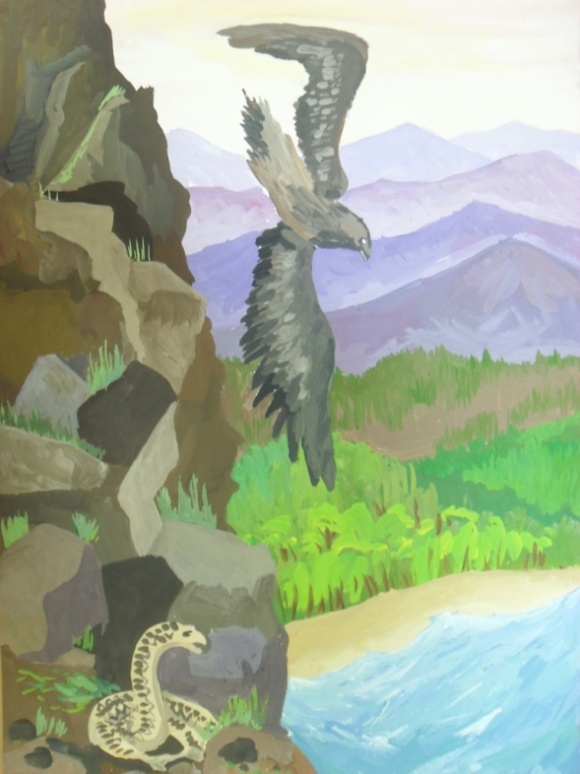 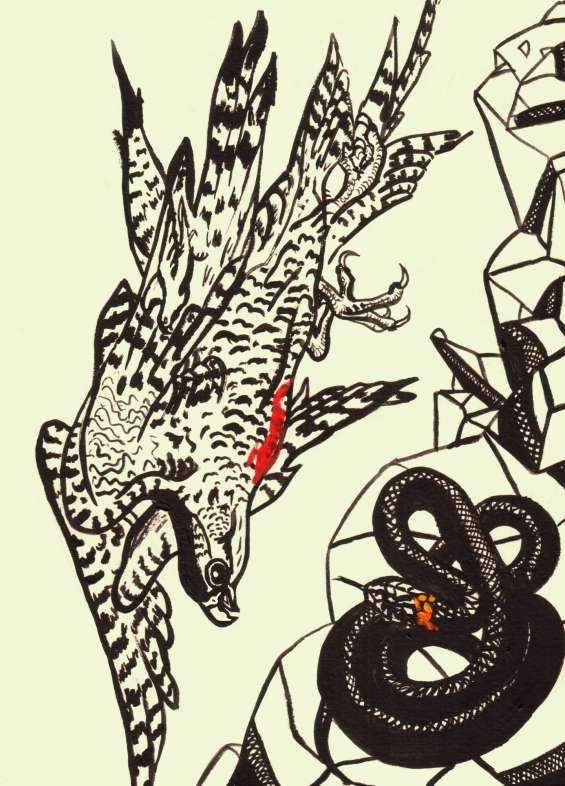 «Море так внушительно спокойно, и чувствуется, что в свежем дыхании его на горы, еще не остывшие от дневного зноя, скрыто много мощной сдержанной силы».
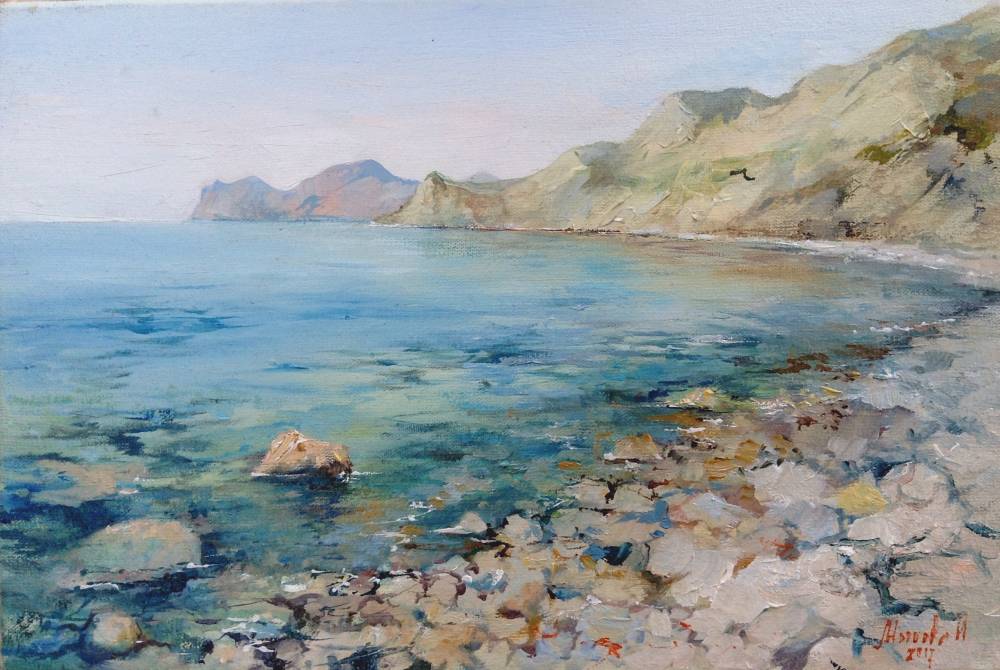 «Песня о Буревестнике»
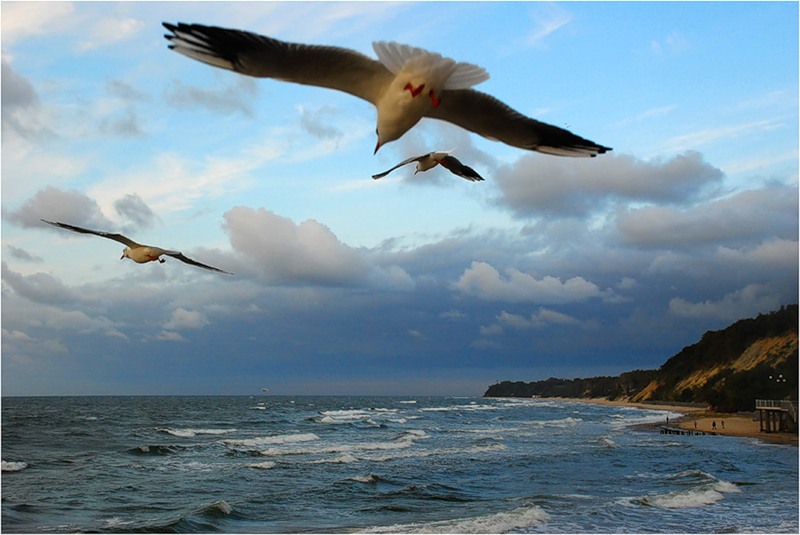 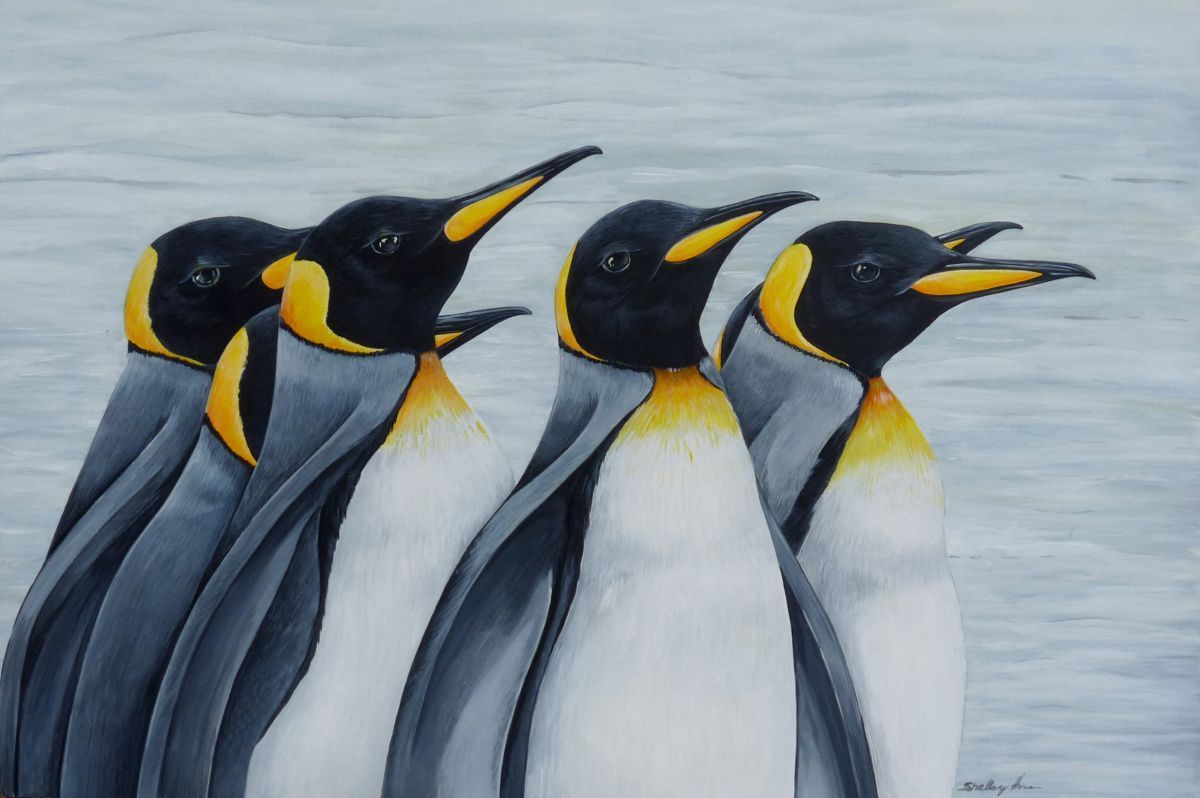 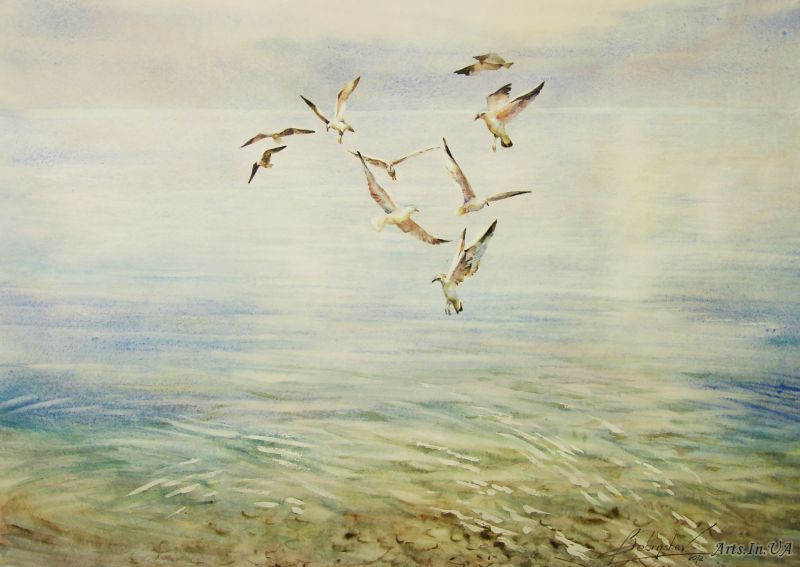 «мечутся над морем»
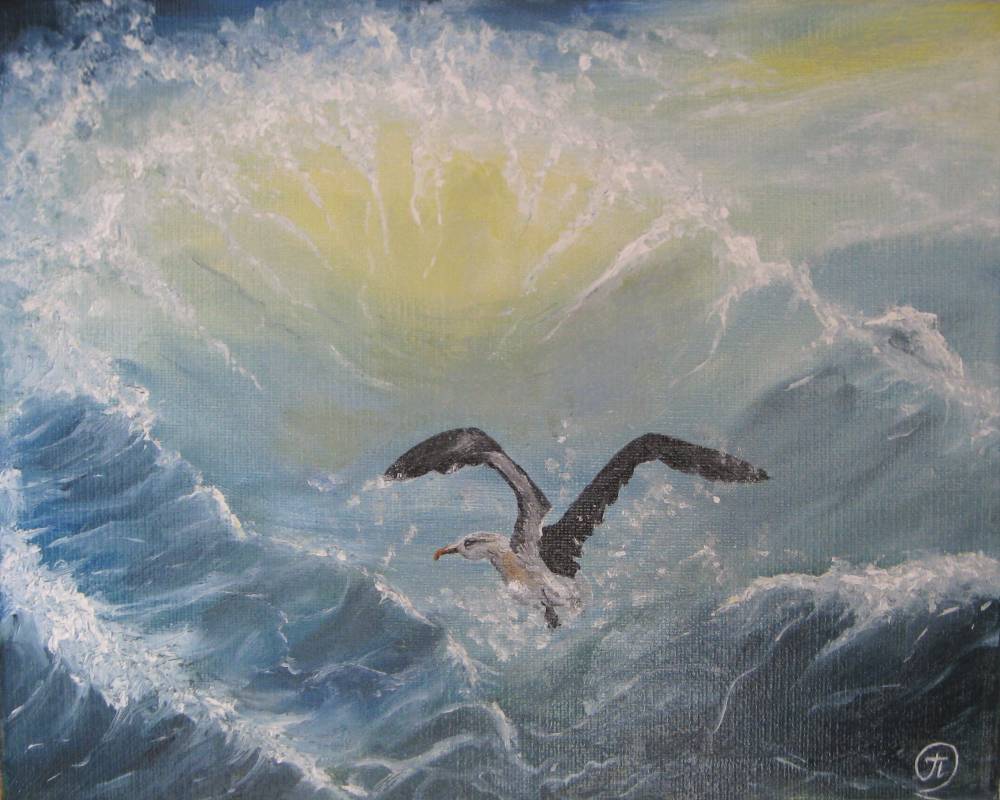 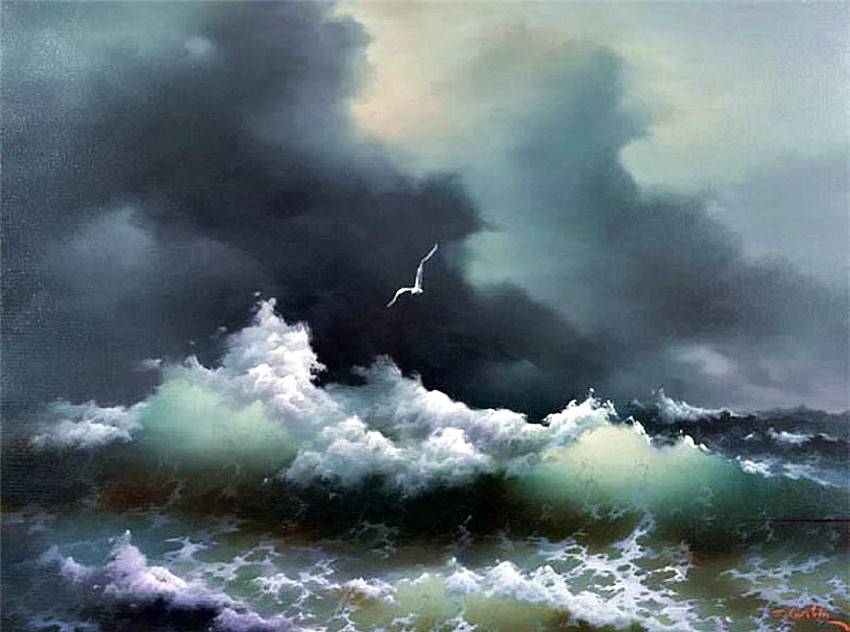 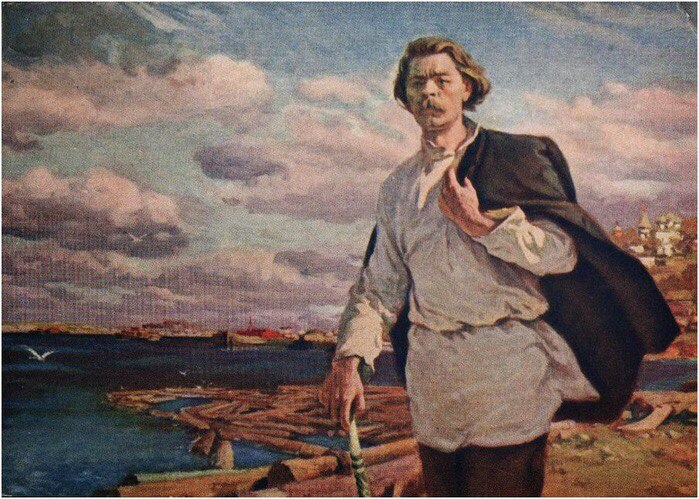 Язык - это оружие литератора, как ружье - солдата. Чем лучше оружие - тем сильнее воин.
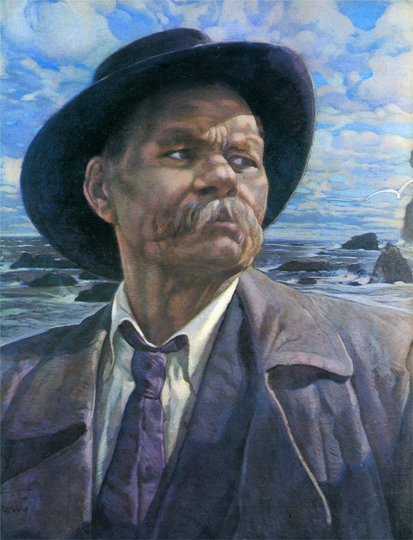